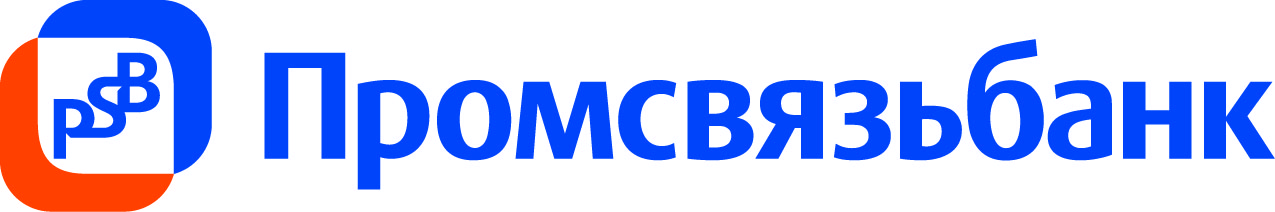 ПРОМСВЯЗЬБАНКФИНАНСОВЫЕ ИНСТРУМЕНТЫ ДЛЯ УЧАСТНИКОВ ГОСЗАКУПОК
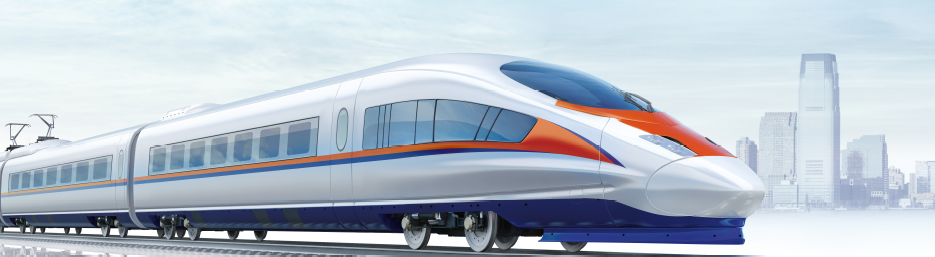 Промсвязьбанк сегодня
Универсальный банк с государственным участием, чья история насчитывает более 20 лет
Системно значимый финансовый институт 
ТОП-10 крупнейших банков России 
62 региона присутствия;
57 офисов в Москве и Московской области
250 000 клиентов-юридических лиц
Более 130 000 открытых расчетных счетов в 2018 г.
Высокие рейтинги:
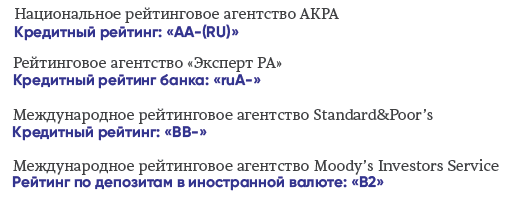 [Speaker Notes: Since its foundation, PSB has developed a network of 43 offices in Moscow and Moscow region (which is geographically our most important market) and has offices in almost all major Russian major cities mainly in the European part of the country, but also in the Far East and Siberia. 
As of end of June 2007 we had a total of 150 outlets
This network enables us to operate during business hours in all time zones of the Russian Federation.
As part of our strategy of strengthening our position as a full scale universal bank, we intend to further grow our regional network and increase our presence across Russian regions.
We plan to have [XX] offices and branches by the end of this year, compared to [XX] we have now.  
In addition to our domestic presence, we have foreign representative offices in Cyprus, China, India and Ukraine and a network of corresponding banking relations, which allows us to maintain a leading position in clearing services.]
Продукты для МСП
Ключевые продукты Промсвязьбанка для МСП при реализации Госзаказа:
Специальные счета участников закупок
 Упрощенные гарантии (продуктовый пакет «Госзаказ+», электронные банковские гарантии)
 Стандартные банковские гарантии
 Кредитные продукты
 Факторинг
 Лизинг
[Speaker Notes: Since its foundation, PSB has developed a network of 43 offices in Moscow and Moscow region (which is geographically our most important market) and has offices in almost all major Russian major cities mainly in the European part of the country, but also in the Far East and Siberia. 
As of end of June 2007 we had a total of 150 outlets
This network enables us to operate during business hours in all time zones of the Russian Federation.
As part of our strategy of strengthening our position as a full scale universal bank, we intend to further grow our regional network and increase our presence across Russian regions.
We plan to have [XX] offices and branches by the end of this year, compared to [XX] we have now.  
In addition to our domestic presence, we have foreign representative offices in Cyprus, China, India and Ukraine and a network of corresponding banking relations, which allows us to maintain a leading position in clearing services.]
Специальные счета участников закупок
Общая схема работы счета
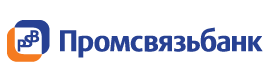 Разблокировка средств
Открытие 
Спец. Счета
1
5
Сообщение 
о разблокировке
Подписание договора
Участник закупки
НЕТ
ДА
Участник закупки
выиграл
Проведение
тендера
ЭТП
Заявка на
участие с указанием
Спец. Счета
2
4
Блокирование на Спец. Счете
средств обеспечения
Организация
тендера
3
[Speaker Notes: Since its foundation, PSB has developed a network of 43 offices in Moscow and Moscow region (which is geographically our most important market) and has offices in almost all major Russian major cities mainly in the European part of the country, but also in the Far East and Siberia. 
As of end of June 2007 we had a total of 150 outlets
This network enables us to operate during business hours in all time zones of the Russian Federation.
As part of our strategy of strengthening our position as a full scale universal bank, we intend to further grow our regional network and increase our presence across Russian regions.
We plan to have [XX] offices and branches by the end of this year, compared to [XX] we have now.  
In addition to our domestic presence, we have foreign representative offices in Cyprus, China, India and Ukraine and a network of corresponding banking relations, which allows us to maintain a leading position in clearing services.]
Специальные счета участников закупок
Преимущества открытия спецсчета в ПАО «Промсвязьбанк»:
Бесплатное открытие и ведение специального счета 
Отсутствие комиссий за операции по блокированию средств 
% на любой остаток на счете - до 4% годовых
Открытие счета за 1 день без очередей и визита в банк
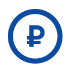 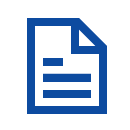 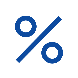 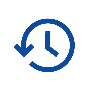 Взаимодействие с электронными площадками в режиме 24х7
Предоставление права на просмотр операций по спецсчету в интернет-банке лицу без оформления КОПОП 
Электронные гарантии 
Комплексное обслуживание госзаказа
Обслуживание в надежном банке
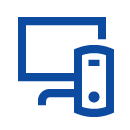 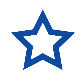 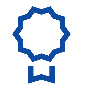 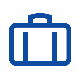 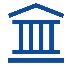 [Speaker Notes: Since its foundation, PSB has developed a network of 43 offices in Moscow and Moscow region (which is geographically our most important market) and has offices in almost all major Russian major cities mainly in the European part of the country, but also in the Far East and Siberia. 
As of end of June 2007 we had a total of 150 outlets
This network enables us to operate during business hours in all time zones of the Russian Federation.
As part of our strategy of strengthening our position as a full scale universal bank, we intend to further grow our regional network and increase our presence across Russian regions.
We plan to have [XX] offices and branches by the end of this year, compared to [XX] we have now.  
In addition to our domestic presence, we have foreign representative offices in Cyprus, China, India and Ukraine and a network of corresponding banking relations, which allows us to maintain a leading position in clearing services.]
Специальные счета участников закупок
Электронные торговые площадки
Закрытое акционерное общество «Сбербанк – Автоматизированная система торгов» - https://www.sberbank-ast.ru/
Общество с ограниченной ответственностью «РТС – тендер» –                 https://www.rts-tender.ru/
Акционерное общество «Единая электронная торговая площадка» – https://www.roseltorg.ru/
Акционерное общество «Электронные торговые системы» - https://www.etp-ets.ru/
Общество с ограниченной ответственностью «Электронная торговая площадка ГПБ» – https://etpgpb.ru/
Акционерное общество «Агентство по государственному заказу Республики Татарстан» – http://agzrt.ru/
Акционерное общество «Российский аукционный дом» – https://gz.lot-online.ru/
Акционерное общество «ТЭК – Торг» – https://www.tektorg.ru/
Общество с ограниченной ответственностью «Автоматизированная система торгов государственного оборонного заказа» – https://www.astgoz.ru/
[Speaker Notes: Since its foundation, PSB has developed a network of 43 offices in Moscow and Moscow region (which is geographically our most important market) and has offices in almost all major Russian major cities mainly in the European part of the country, but also in the Far East and Siberia. 
As of end of June 2007 we had a total of 150 outlets
This network enables us to operate during business hours in all time zones of the Russian Federation.
As part of our strategy of strengthening our position as a full scale universal bank, we intend to further grow our regional network and increase our presence across Russian regions.
We plan to have [XX] offices and branches by the end of this year, compared to [XX] we have now.  
In addition to our domestic presence, we have foreign representative offices in Cyprus, China, India and Ukraine and a network of corresponding banking relations, which allows us to maintain a leading position in clearing services.]
Упрощенные гарантии. 
Продуктовый пакет «Госзаказ+»
Продуктовый пакет «ПСБ Госзаказ+»  - единый лимит, устанавливаемый Банком по упрощенной процедуре на Клиента, участвующего в госзаказе в рамках 44-ФЗ / 223-ФЗ
Состав пакета «ПСБ Госзаказ +» *
Тендерная гарантия / Тендерный кредит
Гарантия исполнения обязательств по контракту
Гарантия возврата аванса
Гарантия на гарантийный период
Кредит
* Лимит может состоять как из одного продукта (кроме кредита), так и из набора продуктов, входящих в пакет. Лимит из одной тендерной гарантии может предоставляться только в случае, если конкурсной документацией не предусмотрено предоставление иных гарантий. Лимит из одного кредита по данной технологии не предоставляется. Конкретный набор продуктов (из 5 видов) и суммы определяются индивидуально.
[Speaker Notes: Since its foundation, PSB has developed a network of 43 offices in Moscow and Moscow region (which is geographically our most important market) and has offices in almost all major Russian major cities mainly in the European part of the country, but also in the Far East and Siberia. 
As of end of June 2007 we had a total of 150 outlets
This network enables us to operate during business hours in all time zones of the Russian Federation.
As part of our strategy of strengthening our position as a full scale universal bank, we intend to further grow our regional network and increase our presence across Russian regions.
We plan to have [XX] offices and branches by the end of this year, compared to [XX] we have now.  
In addition to our domestic presence, we have foreign representative offices in Cyprus, China, India and Ukraine and a network of corresponding banking relations, which allows us to maintain a leading position in clearing services.]
Упрощенные гарантии. 
Продуктовый пакет «Госзаказ+»
Условия предоставления банковских гарантий по продукту ПСБ-Госзаказ +
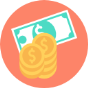 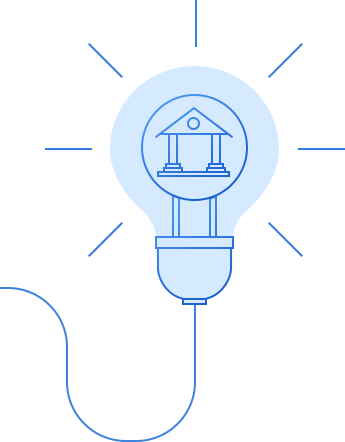 Сумма лимита – до 250 млн.руб.
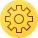 Срок лимита  - до 5-и лет
Необеспеченная часть – до 150 млн.руб.
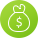 Оперативное принятие решения – упрощенный анализ клиента без консолидации и подтверждения управленческой отчетности
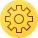 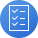 Сокращенный перечень документов
[Speaker Notes: Since its foundation, PSB has developed a network of 43 offices in Moscow and Moscow region (which is geographically our most important market) and has offices in almost all major Russian major cities mainly in the European part of the country, but also in the Far East and Siberia. 
As of end of June 2007 we had a total of 150 outlets
This network enables us to operate during business hours in all time zones of the Russian Federation.
As part of our strategy of strengthening our position as a full scale universal bank, we intend to further grow our regional network and increase our presence across Russian regions.
We plan to have [XX] offices and branches by the end of this year, compared to [XX] we have now.  
In addition to our domestic presence, we have foreign representative offices in Cyprus, China, India and Ukraine and a network of corresponding banking relations, which allows us to maintain a leading position in clearing services.]
Упрощенные гарантии. 
Электронные банковские гарантии
Электронная банковская гарантия (ЭБГ) - это обычная гарантия, но оформленная в виде электронного документа, имеющего юридическую силу. Все коммуникации с банком и оформление такой гарантии проходят посредством онлайн-сервиса через интернет, а документы подписываются электронной подписью.
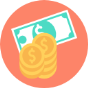 Лимит на клиента – 150 млн.руб.
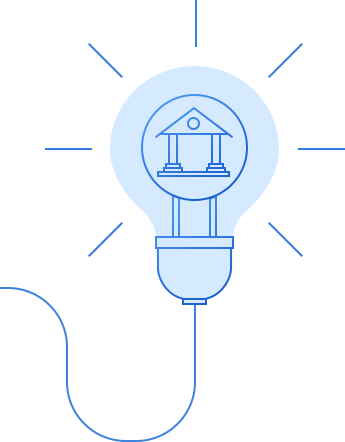 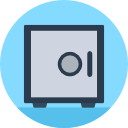 Обеспечение - отсутствует
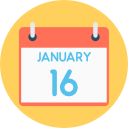 Срок гарантии – до 26 мес.
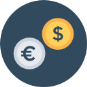 Сумма отдельной гарантии – до 50 млн.руб.
Быстрое рассмотрение заявки, минимальный пакет документов без предоставления оригиналов
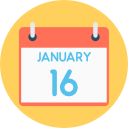 Виды гарантий в рамках лимита:
- Тендерная гарантия;
- Гарантия исполнения обязательств по контракту (в т.ч. возврата аванса);
- Гарантия возврата аванса.
- Гарантия на гарантийный период
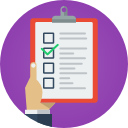 [Speaker Notes: Since its foundation, PSB has developed a network of 43 offices in Moscow and Moscow region (which is geographically our most important market) and has offices in almost all major Russian major cities mainly in the European part of the country, but also in the Far East and Siberia. 
As of end of June 2007 we had a total of 150 outlets
This network enables us to operate during business hours in all time zones of the Russian Federation.
As part of our strategy of strengthening our position as a full scale universal bank, we intend to further grow our regional network and increase our presence across Russian regions.
We plan to have [XX] offices and branches by the end of this year, compared to [XX] we have now.  
In addition to our domestic presence, we have foreign representative offices in Cyprus, China, India and Ukraine and a network of corresponding banking relations, which allows us to maintain a leading position in clearing services.]
Стандартные банковские гарантии
Если запрашиваемые условия не соответствуют условиям упрощенных гарантий, лимит устанавливается по стандартной схеме:
сумма лимита не ограничена;
 необходимость обеспечения определяется по итогам финансового анализа;
 полный финансовый анализ.
ПРЕИМУЩЕСТВА ИСПОЛЬЗОВАНИЯ ГАРАНТИЙ ПАО «ПРОМСВЯЗЬБАНК»
Гарантия от системно значимого банка с государственным участием
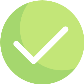 Подавляющее большинство бенефициаров принимают гарантии банка
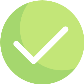 Оперативность выдачи гарантий в рамках установленных лимитов
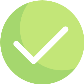 [Speaker Notes: Since its foundation, PSB has developed a network of 43 offices in Moscow and Moscow region (which is geographically our most important market) and has offices in almost all major Russian major cities mainly in the European part of the country, but also in the Far East and Siberia. 
As of end of June 2007 we had a total of 150 outlets
This network enables us to operate during business hours in all time zones of the Russian Federation.
As part of our strategy of strengthening our position as a full scale universal bank, we intend to further grow our regional network and increase our presence across Russian regions.
We plan to have [XX] offices and branches by the end of this year, compared to [XX] we have now.  
In addition to our domestic presence, we have foreign representative offices in Cyprus, China, India and Ukraine and a network of corresponding banking relations, which allows us to maintain a leading position in clearing services.]
Кредитование для участников Госзаказа
Кредитные продукты для участников Госзаказа предоставлены Банком в следующих формах:
Обеспечение заявки на участие в торгах
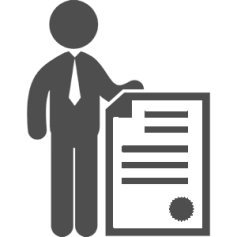 Тендерный кредит
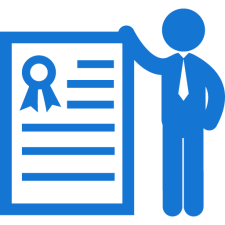 Исполнение контракта
Кредит на исполнение контракта
[Speaker Notes: Since its foundation, PSB has developed a network of 43 offices in Moscow and Moscow region (which is geographically our most important market) and has offices in almost all major Russian major cities mainly in the European part of the country, but also in the Far East and Siberia. 
As of end of June 2007 we had a total of 150 outlets
This network enables us to operate during business hours in all time zones of the Russian Federation.
As part of our strategy of strengthening our position as a full scale universal bank, we intend to further grow our regional network and increase our presence across Russian regions.
We plan to have [XX] offices and branches by the end of this year, compared to [XX] we have now.  
In addition to our domestic presence, we have foreign representative offices in Cyprus, China, India and Ukraine and a network of corresponding banking relations, which allows us to maintain a leading position in clearing services.]
Кредитование для участников закупок. 
Тендерный кредит
Тендерный кредит – это аналог тендерной гарантии и применяется, как правило, в том случае, когда по условиям конкурса клиент должен предоставить в обеспечение заявки на участие в конкурсе только денежные средства.
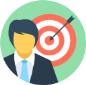 Цель
Сокращенный список документов
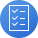 Внесение задатка/обеспечение заявки на участие в торгах и/или закупках товаров , работ, услуг
Обеспечение
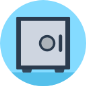 отсутствует при сумме лимита до 100 млн.руб.
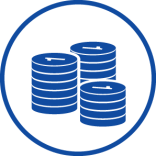 Лимит
исходя из конкурсной документации), но не более 5% от суммы контракта
Быстрое рассмотрение заявки, минимальный пакет документов
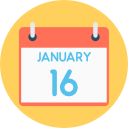 [Speaker Notes: Since its foundation, PSB has developed a network of 43 offices in Moscow and Moscow region (which is geographically our most important market) and has offices in almost all major Russian major cities mainly in the European part of the country, but also in the Far East and Siberia. 
As of end of June 2007 we had a total of 150 outlets
This network enables us to operate during business hours in all time zones of the Russian Federation.
As part of our strategy of strengthening our position as a full scale universal bank, we intend to further grow our regional network and increase our presence across Russian regions.
We plan to have [XX] offices and branches by the end of this year, compared to [XX] we have now.  
In addition to our domestic presence, we have foreign representative offices in Cyprus, China, India and Ukraine and a network of corresponding banking relations, which allows us to maintain a leading position in clearing services.]
Кредитование для участников закупок. 
Кредит на исполнение контракта
Кредит на исполнение контракта (по упрощенной технологии):
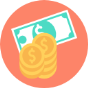 Сумма лимита – до 250 млн.руб.
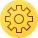 Срок лимита – до 5 лет
Залог
70% обеспеченность имуществом
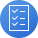 Сокращенный перечень документов
Кредит на исполнение контракта (по стандарной технологии):
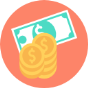 Структура сделки не ограничена, обсуждается индивидуально
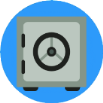 Допустимо финансирование без залога
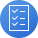 Возможно применение Программы льготного кредитования субъектов МСП по ставке до 8,5% годовых (при условии соответствия требованиям программы)
[Speaker Notes: Since its foundation, PSB has developed a network of 43 offices in Moscow and Moscow region (which is geographically our most important market) and has offices in almost all major Russian major cities mainly in the European part of the country, but also in the Far East and Siberia. 
As of end of June 2007 we had a total of 150 outlets
This network enables us to operate during business hours in all time zones of the Russian Federation.
As part of our strategy of strengthening our position as a full scale universal bank, we intend to further grow our regional network and increase our presence across Russian regions.
We plan to have [XX] offices and branches by the end of this year, compared to [XX] we have now.  
In addition to our domestic presence, we have foreign representative offices in Cyprus, China, India and Ukraine and a network of corresponding banking relations, which allows us to maintain a leading position in clearing services.]
Факторинг
Поставка товара на условиях отсрочки платежа
Поставщик
Покупатели
КОМПЛЕКС УСЛУГ ДЛЯ ПОСТАВЩИКОВ (ПРОИЗВОДИТЕЛЕЙ), 
РАБОТАЮЩИХ НА УСЛОВИЯХ ОТСРОЧКИ ПЛАТЕЖА, ВКЛЮЧАЕТ В СЕБЯ:
1
- финансирование без залога- защита от рисков- административное управление  дебиторской задолженностью
5
Выплата остатка
полученных от покупателей
денежных
средств за вычетом 
суммы финансирования
и комиссий
2
3
4
Финансирование поставщика до 95% от суммы поставки
Уступка банку денежных требований по поставке
Оплата за поставленный товар
6
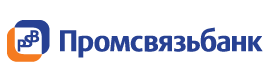 Факторинг
Преимущества факторинга в Промсвязьбанке:

1. 16 лет работы на рынке факторинга

2. Развитая региональная сеть

3. Конкурентная процентная ставка и прозрачные тарифы

4. Беззалоговое финансирование

5. Расчеты «день в день»: погашение финансирования в день оплаты покупателем 

6. Ускоренный анализ сделок по упрощенной схеме

7. Удобное расчетное обслуживание psb-online

8. Финансирование по электронному документообороту
[Speaker Notes: Since its foundation, PSB has developed a network of 43 offices in Moscow and Moscow region (which is geographically our most important market) and has offices in almost all major Russian major cities mainly in the European part of the country, but also in the Far East and Siberia. 
As of end of June 2007 we had a total of 150 outlets
This network enables us to operate during business hours in all time zones of the Russian Federation.
As part of our strategy of strengthening our position as a full scale universal bank, we intend to further grow our regional network and increase our presence across Russian regions.
We plan to have [XX] offices and branches by the end of this year, compared to [XX] we have now.  
In addition to our domestic presence, we have foreign representative offices in Cyprus, China, India and Ukraine and a network of corresponding banking relations, which allows us to maintain a leading position in clearing services.]
Лизинг
ОТКРЫТАЯ ЛИЗИНГОВАЯ КОМПАНИЯ (ОЛК)
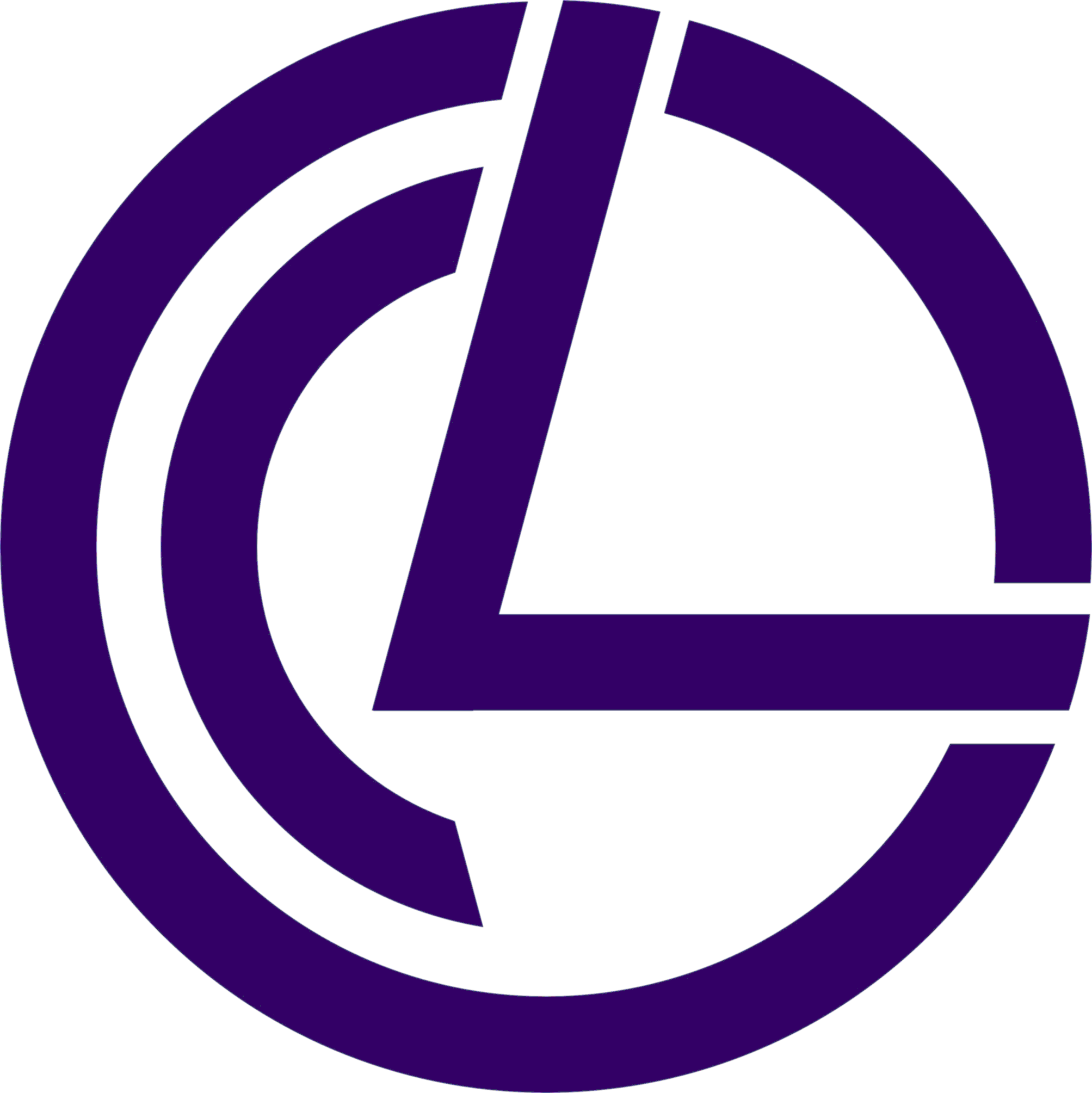 [Speaker Notes: Since its foundation, PSB has developed a network of 43 offices in Moscow and Moscow region (which is geographically our most important market) and has offices in almost all major Russian major cities mainly in the European part of the country, but also in the Far East and Siberia. 
As of end of June 2007 we had a total of 150 outlets
This network enables us to operate during business hours in all time zones of the Russian Federation.
As part of our strategy of strengthening our position as a full scale universal bank, we intend to further grow our regional network and increase our presence across Russian regions.
We plan to have [XX] offices and branches by the end of this year, compared to [XX] we have now.  
In addition to our domestic presence, we have foreign representative offices in Cyprus, China, India and Ukraine and a network of corresponding banking relations, which allows us to maintain a leading position in clearing services.]
Лизинг
Условия лизинга
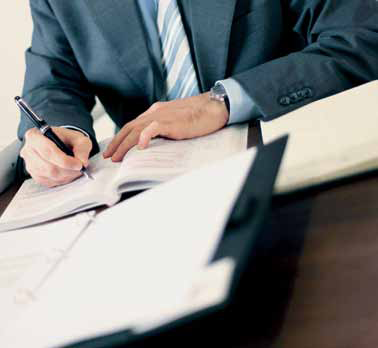 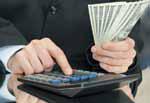 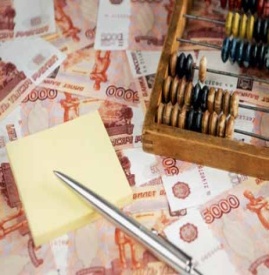 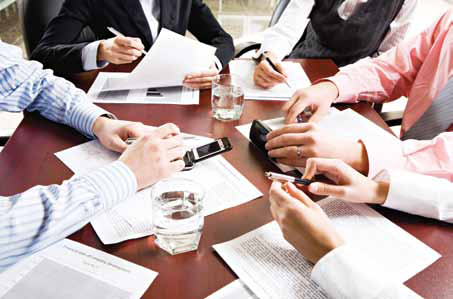 [Speaker Notes: Since its foundation, PSB has developed a network of 43 offices in Moscow and Moscow region (which is geographically our most important market) and has offices in almost all major Russian major cities mainly in the European part of the country, but also in the Far East and Siberia. 
As of end of June 2007 we had a total of 150 outlets
This network enables us to operate during business hours in all time zones of the Russian Federation.
As part of our strategy of strengthening our position as a full scale universal bank, we intend to further grow our regional network and increase our presence across Russian regions.
We plan to have [XX] offices and branches by the end of this year, compared to [XX] we have now.  
In addition to our domestic presence, we have foreign representative offices in Cyprus, China, India and Ukraine and a network of corresponding banking relations, which allows us to maintain a leading position in clearing services.]
Лизинг
Преимущества лизинга c ОЛК
Минимальный аванс по сделке - от 5% от стоимости предмета
 Конкурентная стоимость предложения
 Оперативность в реализации сделок
 Возможность выкупа действующих лизинговых договоров с другими лизинговыми компаниями по более низкой ставке
 Обширная география деятельности
 Разработка новых лизинговых продуктов и услуг, исходя из потребностей Клиента (досрочный выкуп с 13 мес. договора без неустойки, включение страховки в лизинговые платежи равномерно и т.д.)
 Позитивный опыт работы с Клиентами и гибкость в принятии решений
 Безупречная кредитная история лизинговой компании
[Speaker Notes: Since its foundation, PSB has developed a network of 43 offices in Moscow and Moscow region (which is geographically our most important market) and has offices in almost all major Russian major cities mainly in the European part of the country, but also in the Far East and Siberia. 
As of end of June 2007 we had a total of 150 outlets
This network enables us to operate during business hours in all time zones of the Russian Federation.
As part of our strategy of strengthening our position as a full scale universal bank, we intend to further grow our regional network and increase our presence across Russian regions.
We plan to have [XX] offices and branches by the end of this year, compared to [XX] we have now.  
In addition to our domestic presence, we have foreign representative offices in Cyprus, China, India and Ukraine and a network of corresponding banking relations, which allows us to maintain a leading position in clearing services.]
КОНТАКТЫ
ВАШИ ПЕРСОНАЛЬНЫЕ МЕНЕДЖЕРЫ:

Молостов Юрий Васильевич
Начальник отдела по работе с ключевыми клиентами
ПАО «Промсвязьбанк»

+7 (964) 626 06 61
molostov@psbank.ru

Коголев Артём Николаевич
Главный менеджер по работе с ключевыми клиентами
ПАО «Промсвязьбанк»

+ 7 (916) 260-75-50
kogolevan@psbank.ru
[Speaker Notes: Since its foundation, PSB has developed a network of 43 offices in Moscow and Moscow region (which is geographically our most important market) and has offices in almost all major Russian major cities mainly in the European part of the country, but also in the Far East and Siberia. 
As of end of June 2007 we had a total of 150 outlets
This network enables us to operate during business hours in all time zones of the Russian Federation.
As part of our strategy of strengthening our position as a full scale universal bank, we intend to further grow our regional network and increase our presence across Russian regions.
We plan to have [XX] offices and branches by the end of this year, compared to [XX] we have now.  
In addition to our domestic presence, we have foreign representative offices in Cyprus, China, India and Ukraine and a network of corresponding banking relations, which allows us to maintain a leading position in clearing services.]